«Мир профессий»
Выполнила: воспитатель Затухина А.Н.
с. Чернуха
2014 год
ПРОФЕССИЯ – это трудовая деятельность 
человека, которая даёт ему 
средства для существования.
Колпак, белый фартук, половник
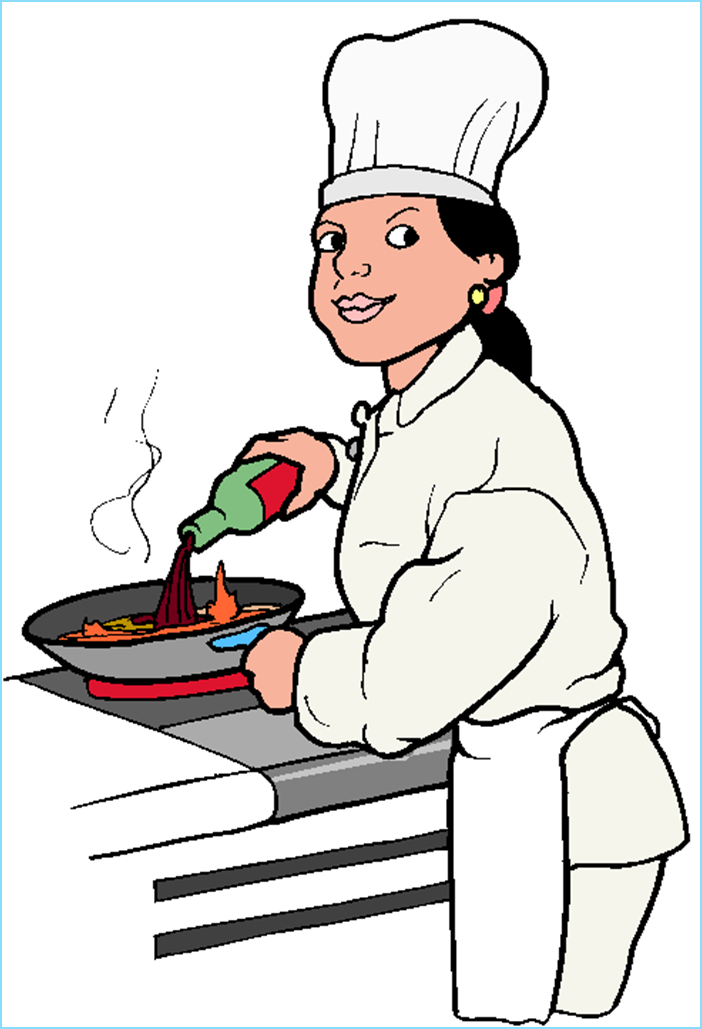 ПОВАР
Сантиметр, ткань, ножницы
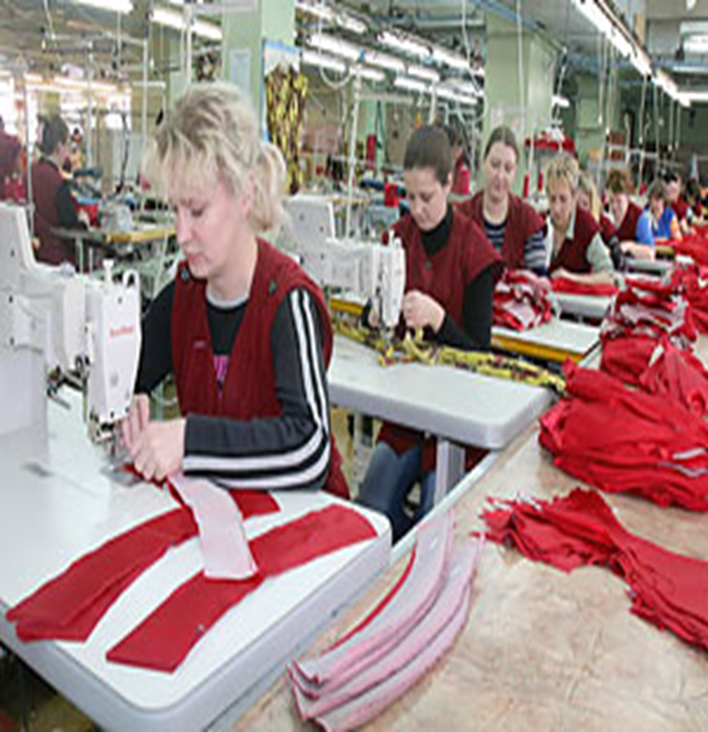 Швея
Сумка, газеты, письма, журналы
Почтальон
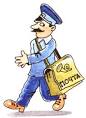 Халат, ведро, тряпка, швабра
Уборщица
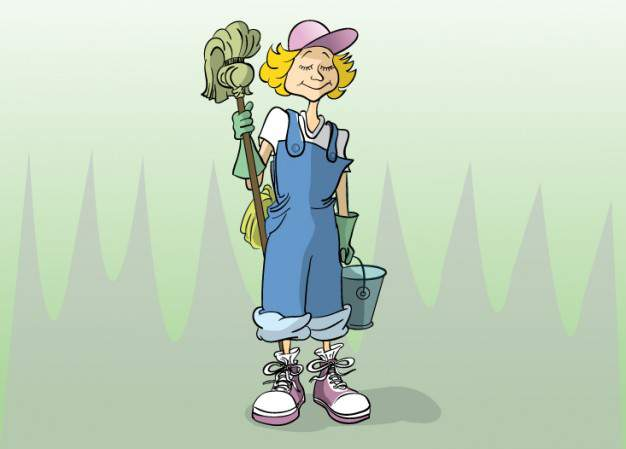 Метла, рукавицы, савок
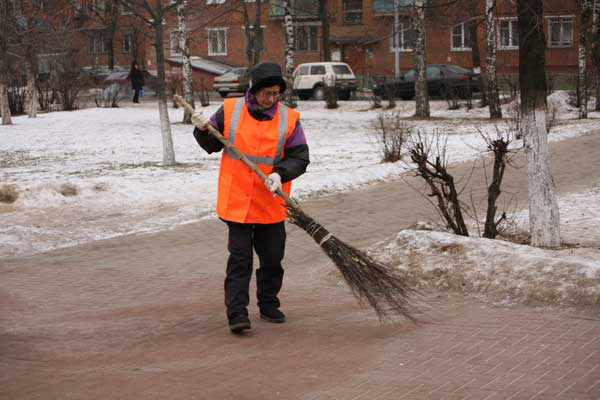 дворник
Сено, доильный аппарат, коровы
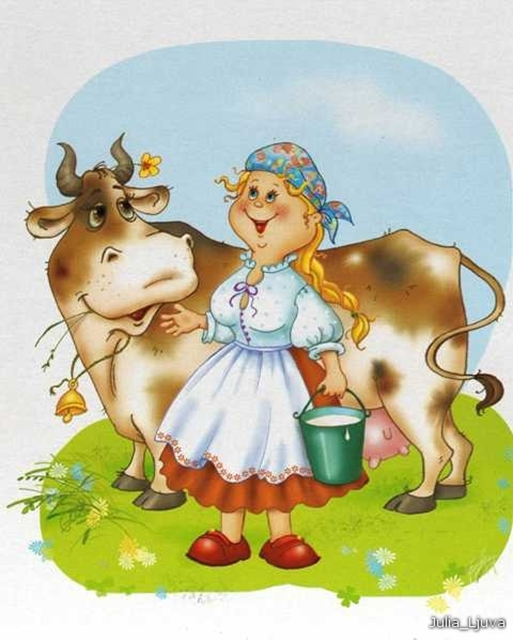 Доярка
Автобус, руль, люди
Водитель
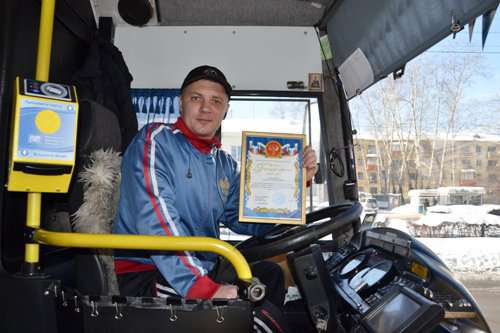 Строитель, цемент, песок
Строитель
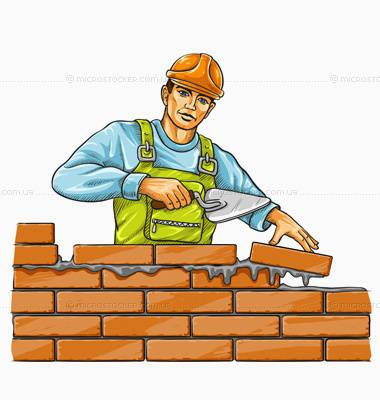 Мел, книги, дети, тетради
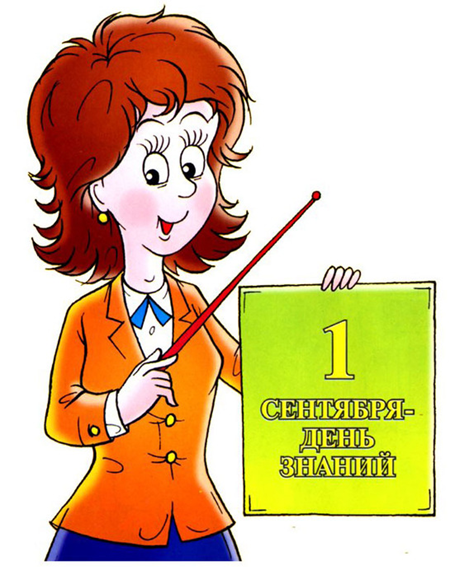 Учитель
Сделай дело, гуляй смело
Дело мастера боится
Что посеешь, то и пожнёшь
Терпенье и труд всё перетрут
Поспешишь, людей насмешишь
Семь раз отмерь, один раз отрежь
ЗАЯВЛЕНИЕ
Директору…………………………………………
…………………………………………………………
(название предприятия)
……………………………………………………….
(ФИО руководителя)
от…………………………………………………….
 
Заявление
Прошу принять меня на работу  ……………………………………………………. ……………..
с «……» ……………………………….2014года
 
«…….» ……………2014 год                       подпись……………………..
ПАСПОРТ
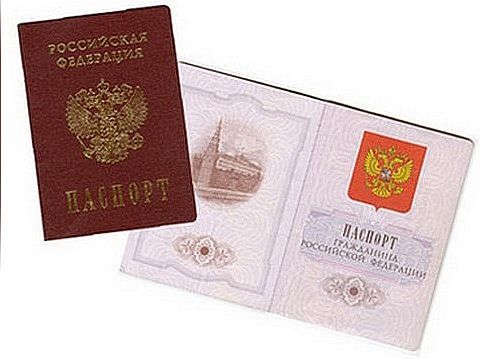 ДОКУМЕНТ ОБ ОБРАЗОВАНИИ
СТРАХОВОЕ СВИДЕТЕЛЬСТВО
(пенсионный полис)
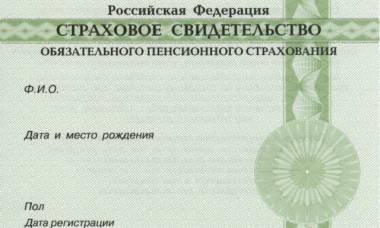 ТРУДОВАЯ КНИЖКА
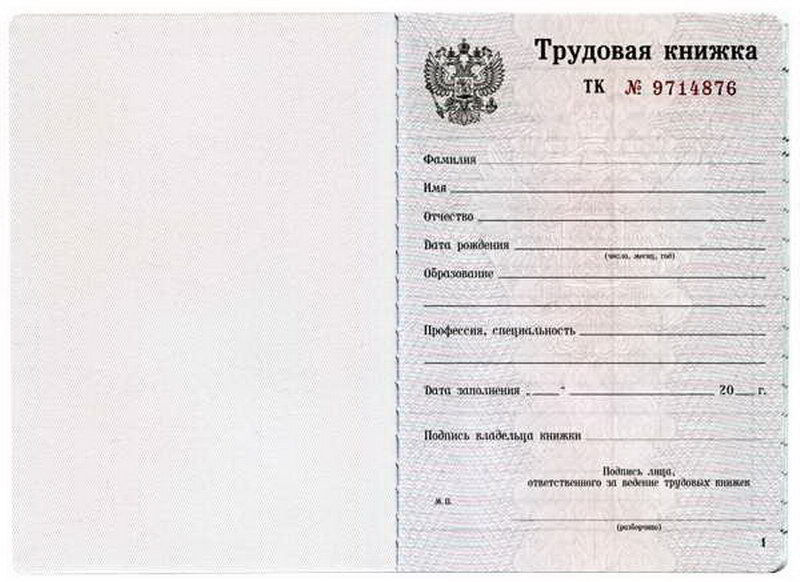 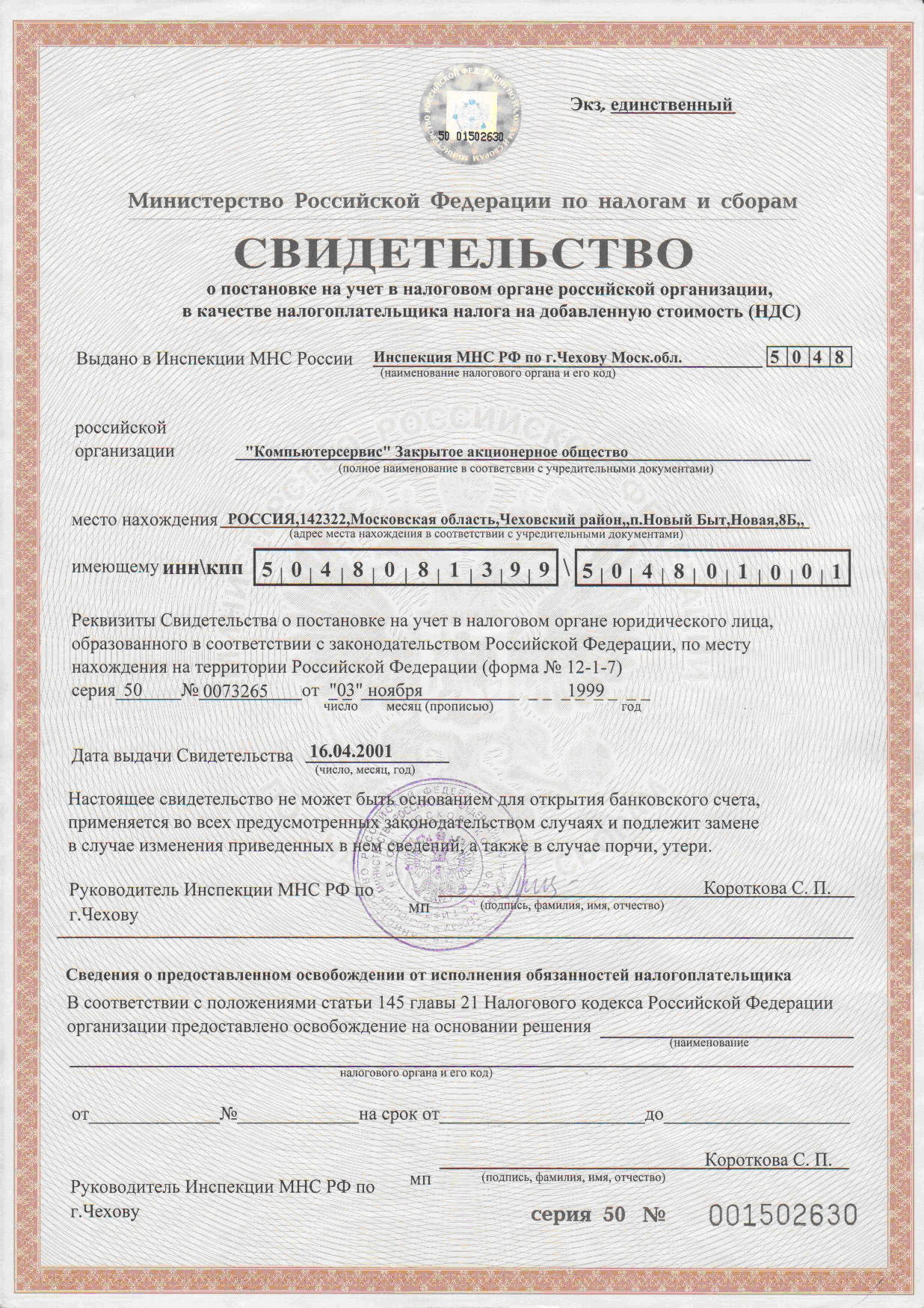 ИНН – индивидуальный
 налоговый номер
Тест
ЗАДАНИЕ:     постарайтесь правильно определить,
 кто, чем занимается.
 Нужную профессию подчеркните
ОТВЕТЫ:
Зубной врач
Учитель
Писатель
Строитель
Пекарь
Дворник
Швея
Доярка
Продавец
ПРОФЕССИЯ – основной вид 
трудовой деятельности
ДОЛЖНОСТЬ – служебное место,
 связанное с исполнением 
определенных обязанностей
На должность выбирают ответственных
 добросовестных людей.
 Кого у нас выбирают, назначают?
Президента
Губернатора
Директора
Завуча
Игра «Профессия или должность»
Врач  заведующий    бухгалтер
Заведующий- должность
Директор   продавец   губернатор
Губернатор- должность
Строитель  президент шахтер
Президент - должность
Бригадир   завуч   летчик
Завуч - должность
РАЗМИНКА
Сейчас мы с вами проведем небольшую разминку.
Для этого вам каждому нужно придумать какую-нибудь
 профессию и с помощью жестов рук, мимики без слов
По очереди  показать её  ребятам, а их задача
 догадаться о какой
 профессии пойдет речь
кроссворд
Ответы на кроссворд
Повар
Врач
Художник
Шофер 
Учитель 
Космонавт
Дрессировщица
Строитель 
Моляр
«Если вы удачно выберете труд
 и вложите в него свою душу, 
то счастье само вас отыщет»


К.Д.Ушинский
Большое спасибо 
всем за внимание